HORT 308
MEDICINAL AND AROMATIC PLANTS
Active constituents
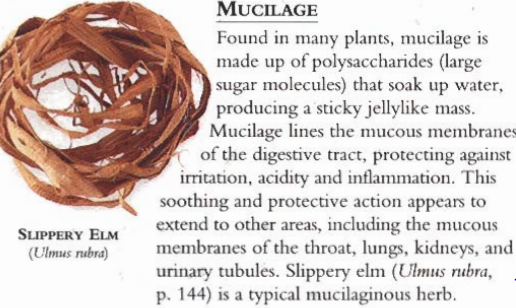 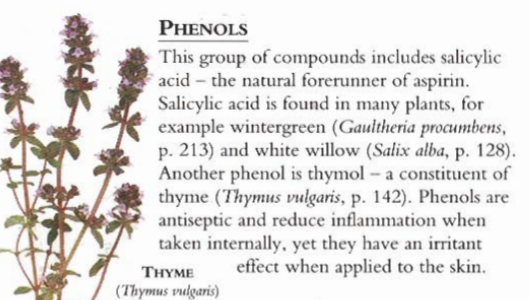 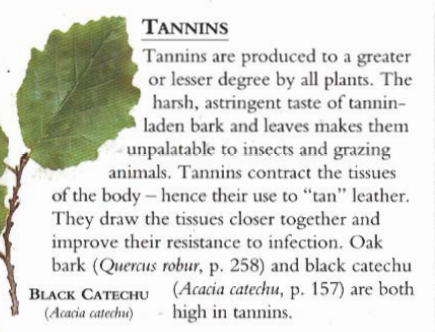 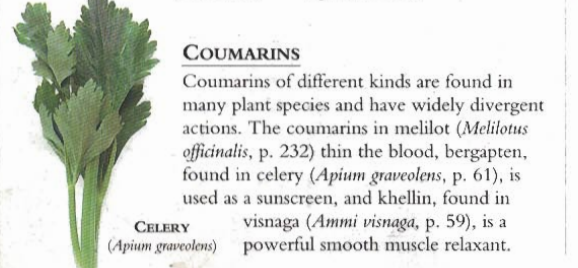 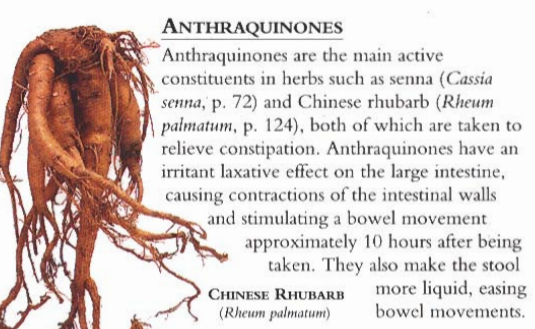 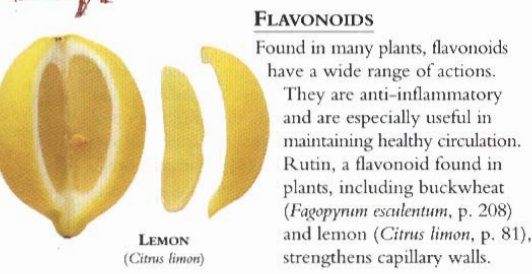 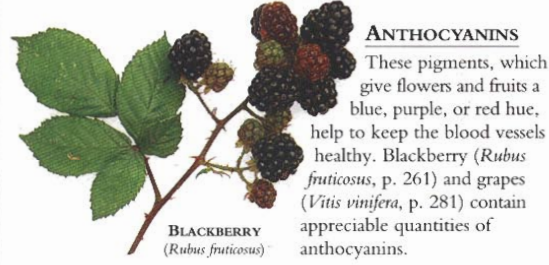 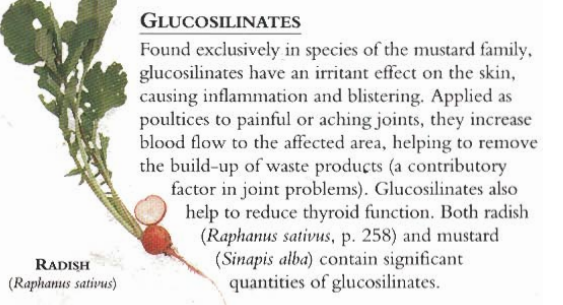 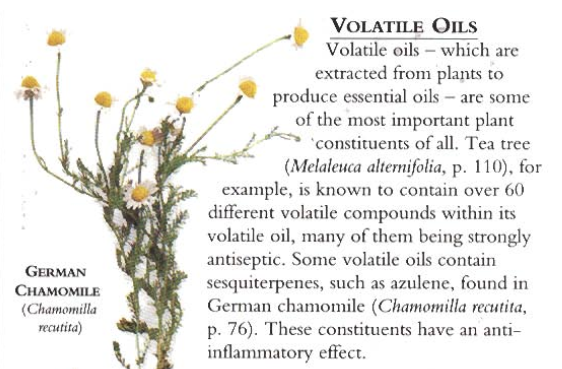 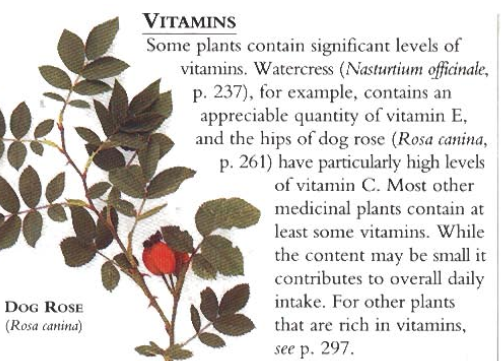 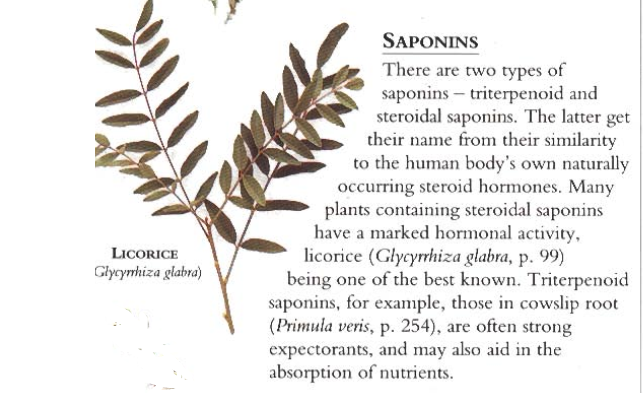 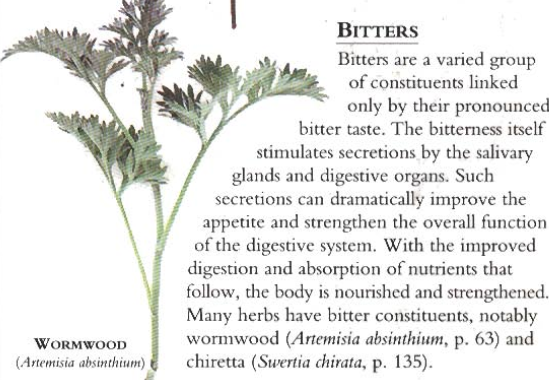 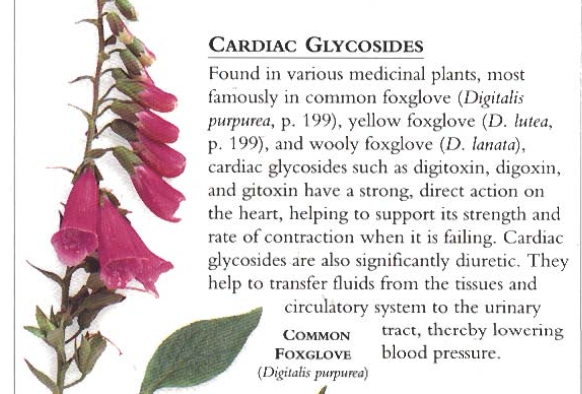 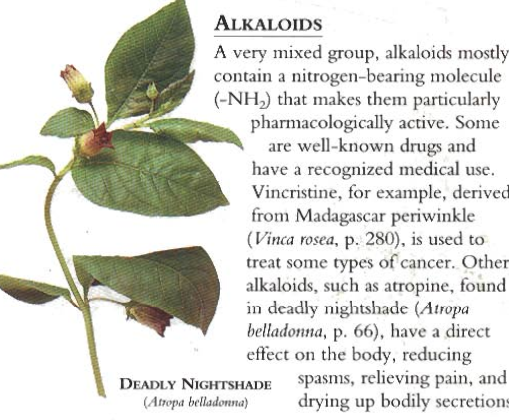 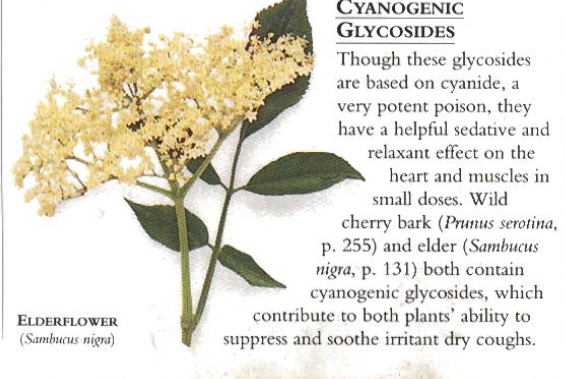 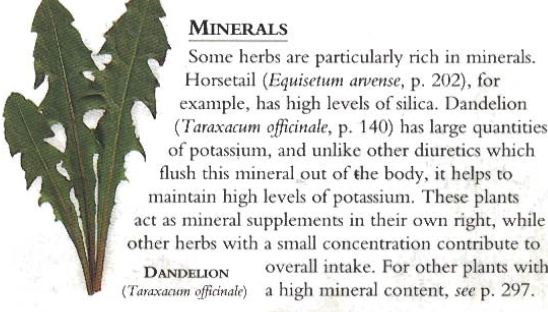